Презентація на тему: Верховна рада України в механізмі забезпечення прав і свобод людини
підготувала студентка 5 курсу
юридичного факультету 
група 8.34115-1
Кмєть Катерина Володимирівна
Зміст
Законодавча функція 
Установча функція 
Контрольна функція
Уповноважений ВРУ з прав людини.
Конституція України від 28 червня 1996 р. визначила, що права і свободи людини та їх гарантії становлять зміст і спрямованість діяльності держави, а їх утвердження та забезпечення є її головним обов’язком [1].Верховна Рада України здійснює захист прав і свобод через законодавчу діяльність шляхом визначення виключно в законах України прав і свобод людини і громадянина, гарантій цих прав і свобод, основних обов'язків громадян; громадянства, правосуб'єктності громадян, статусу іноземців і осіб без громадянства; прав корінних народів і національних меншин; основ соціального захисту; визначення правового режиму власності, правових засад і гарантій підприємництва, правил конкуренції та норм антимонопольного регулювання .
Функції ВРУ в механізмі захисту прав і свобод людини і громадянина
Функції Верховної Ради України — це основні напрями її діяльності в різних сферах суспільних відносин.
Функції і компетенція Верховної Ради пов'язані зі специфікою її конституційно-правового статусу як парламенту змішаного типу.
Головними функціями Верховної Ради є:
Законодавча функція
Законодавча функція Верховної Ради — найважливіший напрям її діяльності. Верховна Рада України в межах своєї компетенції приймає закони з питань, що потребують законодавчого регулювання.
Головним змістом законодавчої функції є:
прийняття законів
Верховна Рада може приймати закон з будь-якого питання у межах своїх повноважень, за винятком тих, які вирішуються виключно всеукраїнським референдумом
ст. 92 Конституції виключно законами України визначаються: права і свободи людини і громадянина, гарантії цих прав і свобод; основні обов'язки громадянина; громадянство; правосуб'єктність громадян, статус іноземців та осіб без громадянства; права корінних народів і національних меншин; порядок застосування мов
Установча функція
При її реалізації слід виділити такі напрями діяльності парламенту:
Від того як правильно, чітко, законно, оперативно здійснює парламент України установчу функцію залежить належний рівень гарантування прав людини. 

Як складова частина установчої функції Верховної Ради України є призначення на посаду та звільнення з посади Уповноваженого Верховної Ради України з прав людини.
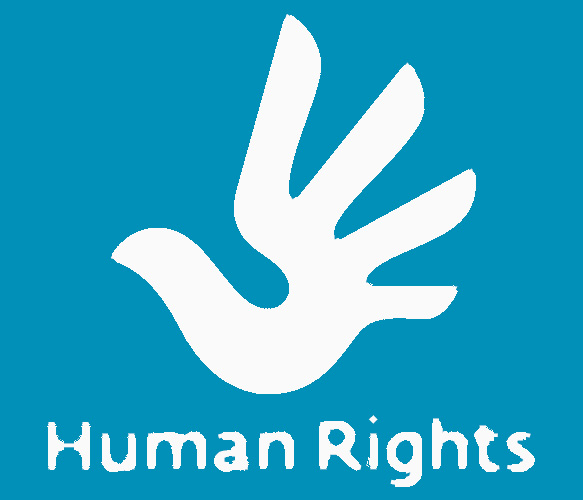 Напрями контрольної діяльності Верховної Ради України, проявляється саме
Представницька функція ВРУ
Представницька функція ВРУ являє собою вид діяльності парламенту України-полягає в представництві Українського народу - громадян України всіх національностей - у здійсненні законодавчої влади шляхом виявлення, узагальнення, узгодження, формування, реалізації та захисту його інтересів.
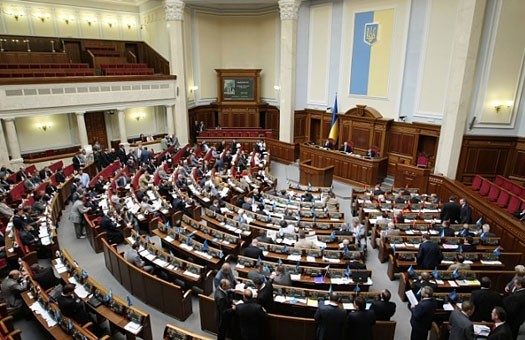 Уповноважений ВРУ з прав людини
Омбудсмен - посадова особа, на яку покладаються функції контролю за дотриманням законних прав та інтересів громадян в діяльності органів виконавчої влади і посадових осіб.
В Україні регулюється:
Конституцією України;
ЗУ «Про Уповноваженого ВРУ з прав людини»;
ЗУ «Про державну службу».
Метою парламентського контролю, який здійснює уповноважений є:
захист прав і свобод людини і громадянина, проголошених Конституцією України, законами України та міжнародними договорами України
додержання та повага до прав і свобод людини і громадянина
поліпшення і подальший розвиток міжнародного співробітництва в галузі захисту прав і свобод людини і громадянина
запобігання порушенням прав і свобод людини і громадянина або сприяння їх поновленню
запобігання будь-яким формам дискримінації щодо реалізації людиною своїх прав і свобод
сприяння приведенню законодавства України про права і свободи людини і громадянина у відповідність з Конституцією України, міжнародними стандартами у цій галузі
сприяння правовій інформованості населення та захист конфіденційної інформації про особу.
Права Уповноваженого з прав людини
невідкладного прийому Президентом України, Головою Верховної Ради України, Прем'єр-міністром України, головами Конституційного Суду України, Верховного Суду України та вищих спеціалізованих судів України, Генеральним прокурором України, керівниками інших державних органів, органів місцевого самоврядування, об'єднань громадян, підприємств, установ, організацій незалежно від форми власності, їх посадовими та службовими особами
бути присутнім на засіданнях Верховної Ради України, Кабінету Міністрів України, Конституційного Суду України, Верховного Суду України та вищих спеціалізованих судів України, колегії прокуратури України та інших колегіальних органів;
звертатися до Конституційного Суду України з поданням:
про відповідність Конституції Українизаконів України та інших правових актів Верховної Ради України, актів Президента України, актів Кабінету Міністрів України, правових актів Верховної Ради Автономної Республіки Крим, які стосуються прав і свобод людини і громадянина;
безперешкодно відвідувати органи державної влади, органи місцевого самоврядування, підприємства, установи, організації незалежно від форми власності, бути присутнім на їх засіданнях;
на ознайомлення з документами, у тому числі тими, що містять інформацію з обмеженим доступом, та отримання їх копій в органах державної влади, органах місцевого самоврядування, об’єднаннях громадян, на підприємствах, в установах, організаціях незалежно від форми власності, органах прокуратури, включаючи справи, які знаходяться в судах
вимагати від посадових і службових осіб органів державної влади, органів місцевого самоврядування, підприємств, установ, організацій незалежно від форми власності сприяння проведенню перевірок діяльності підконтрольних і підпорядкованих їм підприємств, установ, організацій
запрошувати посадових і службових осіб, громадян України, іноземців та осіб без громадянства для отримання від них усних або письмових пояснень щодо обставин, які перевіряються по справі
бути присутнім на засіданнях судів усіх інстанцій, у тому числі на закритих судових засіданнях, за умови згоди суб'єкта права, в інтересах якого судовий розгляд оголошено закритим;
з метою захисту прав і свобод людини і громадянина особисто або через свого представника в установленому законом порядку
направляти у відповідні органи акти реагування Уповноваженого у разі виявлення порушень прав і свобод людини і громадянина для вжиття цими органами заходів
перевіряти стан додержання встановлених прав і свобод людини і громадянина відповідними державними органами, в тому числі тими, що здійснюють оперативно-розшукову діяльність, здійснюють виконання судових рішень, вносити в установленому порядку пропозиції щодо поліпшення діяльності таких органів у цій сфері
здійснювати контроль за забезпеченням рівних прав та можливостей жінок і чоловіків
здійснювати інші повноваження, визначені законом
Відповідно до ст.14 Закону Уповноважений має обов’язки:
Уповноважений зобов'язаний додержуватися Конституції України і законів України, інших правових актів, прав та охоронюваних законом інтересів людини і громадянина, забезпечувати виконання покладених на нього функцій та повною мірою використовувати надані йому права
Уповноважений зобов'язаний зберігати конфіденційну інформацію. Це зобов'язання діє і після припинення його повноважень.
У разі розголошення таких відомостей Уповноважений несе відповідальність у встановленому законодавством порядку
Уповноважений не має права розголошувати отримані відомості про особисте життя заявника та інших причетних до заяви осіб без їхньої згоди
Уповноважений здійснює парламентський контроль за дотриманням права на доступ до публічної інформації